Psykografisk segmentering 5
Atferdssegmentering6
Geografisk segmentering, målgruppa7
0
0
Undersøkelsesmetoder1
Behov 2
Segmentere markedet 3
Demografisk segmentering
1
1
1
1
1
1
1
1
1
2
2
2
2
2
2
2
2
2
3
3
3
3
3
3
3
3
3
4
4
4
4
4
4
4
4
4
5
5
5
5
5
5
5
5
5
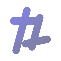 tekhnologic
[Speaker Notes: CLICK ON A NUMBER TO GO TO A QUESTION]
Hva er sekundærundersøkelse?
1
Vil si ar du henter inn og leser allerede registrerte data og teori fra tidligere utførte primærundersøkelser
[Speaker Notes: CLICK ON THE QUESTION BOX TO REVEAL THE ANSWER
CLICK ON THE ANSWER BOX TO RETURN TO THE MAIN MENU]
Gi eksempler på hvor kan du hente inn sekundærundersøkelse?
2
Fagstoff, statistikk og rapporter, statistisk sentralbyrå, European social survey
[Speaker Notes: CLICK ON THE QUESTION BOX TO REVEAL THE ANSWER
CLICK ON THE ANSWER BOX TO RETURN TO THE MAIN MENU]
Hva er primærundersøkelse?
3
Er det same som felteundersøkelser, og innebærer at du må ut I felten og samle inn informasjonen du trenger
[Speaker Notes: CLICK ON THE QUESTION BOX TO REVEAL THE ANSWER
CLICK ON THE ANSWER BOX TO RETURN TO THE MAIN MENU]
Eksempler på primærundersøkelser
4
Observasjon, intervju, spørreundersøkelser, eksperimenter
[Speaker Notes: CLICK ON THE QUESTION BOX TO REVEAL THE ANSWER
CLICK ON THE ANSWER BOX TO RETURN TO THE MAIN MENU]
En kilde er…..
5
Write your answer here
[Speaker Notes: CLICK ON THE QUESTION BOX TO REVEAL THE ANSWER
CLICK ON THE ANSWER BOX TO RETURN TO THE MAIN MENU]
Et behov er…
1
En følelse av å mangle noe
[Speaker Notes: CLICK ON THE QUESTION BOX TO REVEAL THE ANSWER
CLICK ON THE ANSWER BOX TO RETURN TO THE MAIN MENU]
Forbrukeratferd er…
2
Hvordan vi oppfører oss og hvordan vi handler
[Speaker Notes: CLICK ON THE QUESTION BOX TO REVEAL THE ANSWER
CLICK ON THE ANSWER BOX TO RETURN TO THE MAIN MENU]
Hvem står bak behovspyramiden?
3
Abraham Maslow
[Speaker Notes: CLICK ON THE QUESTION BOX TO REVEAL THE ANSWER
CLICK ON THE ANSWER BOX TO RETURN TO THE MAIN MENU]
Nevn de fem behovene i pyramiden?
4
Fysiologiske, trygghet,sosiale, anerkjennelse,selvrealisering
[Speaker Notes: CLICK ON THE QUESTION BOX TO REVEAL THE ANSWER
CLICK ON THE ANSWER BOX TO RETURN TO THE MAIN MENU]
Kundens kjøpemotiver deles inn i 3 kategorier:
5
Funksjonelle, emosjonelle, sosiale
[Speaker Notes: CLICK ON THE QUESTION BOX TO REVEAL THE ANSWER
CLICK ON THE ANSWER BOX TO RETURN TO THE MAIN MENU]
Hva mener vi med segmentering?
1
er arbeidet med å identifisere og gruppere forbrukere med visse fellestrekk.
[Speaker Notes: CLICK ON THE QUESTION BOX TO REVEAL THE ANSWER
CLICK ON THE ANSWER BOX TO RETURN TO THE MAIN MENU]
Hva er målgruppe?
2
Gruppen du velger å ta sikte på når du skal markedsføre et produkt
[Speaker Notes: CLICK ON THE QUESTION BOX TO REVEAL THE ANSWER
CLICK ON THE ANSWER BOX TO RETURN TO THE MAIN MENU]
Segmenrteingskriterier er
3
Er faktorene som er styrende for kundens preferanser.
[Speaker Notes: CLICK ON THE QUESTION BOX TO REVEAL THE ANSWER
CLICK ON THE ANSWER BOX TO RETURN TO THE MAIN MENU]
Nevn 4 kategorier for segmenteringkriteriene
4
Demografisk, psykografisk, atferd og geografisk
[Speaker Notes: CLICK ON THE QUESTION BOX TO REVEAL THE ANSWER
CLICK ON THE ANSWER BOX TO RETURN TO THE MAIN MENU]
Hva styrer målgruppen?
5
Hvordan budskapet skal utformes,hvilke kanaler budskapet skal formidles gjennom
[Speaker Notes: CLICK ON THE QUESTION BOX TO REVEAL THE ANSWER
CLICK ON THE ANSWER BOX TO RETURN TO THE MAIN MENU]
Hva er demografi?
1
Er studiet av hvordan en befolkning er satt sammen
[Speaker Notes: CLICK ON THE QUESTION BOX TO REVEAL THE ANSWER
CLICK ON THE ANSWER BOX TO RETURN TO THE MAIN MENU]
Hva innebærer demografisk segmentering?
2
Alder, livvstadium, kjønn, sivilstand, familietype, familiestørrelse, inntekt, utdanning, yrkesgrupper, nasjonalitet, regilion
[Speaker Notes: CLICK ON THE QUESTION BOX TO REVEAL THE ANSWER
CLICK ON THE ANSWER BOX TO RETURN TO THE MAIN MENU]
Gi eksemple på hvem som bruker demografisk segmentering
3
En klesbutikk, en restaurant, en bokhandel, et vertshus
[Speaker Notes: CLICK ON THE QUESTION BOX TO REVEAL THE ANSWER
CLICK ON THE ANSWER BOX TO RETURN TO THE MAIN MENU]
Hvilke produkter tror du vil selge spesielt godt til enslige voksne uten barn?
4
Deres forslag 
[Speaker Notes: CLICK ON THE QUESTION BOX TO REVEAL THE ANSWER
CLICK ON THE ANSWER BOX TO RETURN TO THE MAIN MENU]
Hva er hovedstad til Latvia ?
5
Riga
[Speaker Notes: CLICK ON THE QUESTION BOX TO REVEAL THE ANSWER
CLICK ON THE ANSWER BOX TO RETURN TO THE MAIN MENU]
Hva er psykografi?
1
Er studiet av menneskers personlighet.
[Speaker Notes: CLICK ON THE QUESTION BOX TO REVEAL THE ANSWER
CLICK ON THE ANSWER BOX TO RETURN TO THE MAIN MENU]
Hva viser livsstil?
2
Måten et menneske velger å leve på.
[Speaker Notes: CLICK ON THE QUESTION BOX TO REVEAL THE ANSWER
CLICK ON THE ANSWER BOX TO RETURN TO THE MAIN MENU]
Psykografisk segmentering…
3
Vil si å dele markedet inn I grupper basert på forskjeller I livsstill, meninger, holdninger, verdier og personlige egenskaper
[Speaker Notes: CLICK ON THE QUESTION BOX TO REVEAL THE ANSWER
CLICK ON THE ANSWER BOX TO RETURN TO THE MAIN MENU]
Gi eksempel på interesser og livsstil (psyk.seg.)
4
Reiseglade, iderett, livsnytere osv.
[Speaker Notes: CLICK ON THE QUESTION BOX TO REVEAL THE ANSWER
CLICK ON THE ANSWER BOX TO RETURN TO THE MAIN MENU]
Gi eksempel på meninger, holdninger og verdier
5
Tradisjon, vaner, miljøbevisshet osv.
[Speaker Notes: CLICK ON THE QUESTION BOX TO REVEAL THE ANSWER
CLICK ON THE ANSWER BOX TO RETURN TO THE MAIN MENU]
Hva er kundereisen?
1
En tankeprosess hos kunden  før, under og etter kjøpene sine
[Speaker Notes: CLICK ON THE QUESTION BOX TO REVEAL THE ANSWER
CLICK ON THE ANSWER BOX TO RETURN TO THE MAIN MENU]
Nevn 4 trinn I kundereisen
2
Se, tenke, handle, like
[Speaker Notes: CLICK ON THE QUESTION BOX TO REVEAL THE ANSWER
CLICK ON THE ANSWER BOX TO RETURN TO THE MAIN MENU]
Hvilke virkemidler bedriften bør bruke i “se” fasen?
3
reklame
[Speaker Notes: CLICK ON THE QUESTION BOX TO REVEAL THE ANSWER
CLICK ON THE ANSWER BOX TO RETURN TO THE MAIN MENU]
Hva gjør kunden i tenke-trinnet?
4
Kunden søker etter informasjon, og vurderer alternativer.
[Speaker Notes: CLICK ON THE QUESTION BOX TO REVEAL THE ANSWER
CLICK ON THE ANSWER BOX TO RETURN TO THE MAIN MENU]
Hva gjør kunden I handle-trinnet?
5
Tar en kjøpebeslutning
[Speaker Notes: CLICK ON THE QUESTION BOX TO REVEAL THE ANSWER
CLICK ON THE ANSWER BOX TO RETURN TO THE MAIN MENU]
Hva er geografisk segmentering?
1
Vil si å avgrense markedet til et område som er passe stort for deg eller bedriften din.
[Speaker Notes: CLICK ON THE QUESTION BOX TO REVEAL THE ANSWER
CLICK ON THE ANSWER BOX TO RETURN TO THE MAIN MENU]
Nisjeprodukter er…
2
Spesielle produkter, oftest av høy kvalitet og til høyre pris, beregnet på en mindre del av det totale markedet.
[Speaker Notes: CLICK ON THE QUESTION BOX TO REVEAL THE ANSWER
CLICK ON THE ANSWER BOX TO RETURN TO THE MAIN MENU]
Hvordan kan du undersøke om en målgruppe har et stort markedspotensial?
3
Ved å vurdere om segmentene er målbare, lønnsomme, tilgjengelige, håndterbare, tydelig adskilt fra andre segmenter
[Speaker Notes: CLICK ON THE QUESTION BOX TO REVEAL THE ANSWER
CLICK ON THE ANSWER BOX TO RETURN TO THE MAIN MENU]
Hvilke spørsmål kan du stille for å avgjøre om du har valgt riktig målgruppe?
4
Er målgruppen tilgjengelig?
Er målgruppen stor nok`?
Har bedriften nok ressurser til å imøtekomme k
[Speaker Notes: CLICK ON THE QUESTION BOX TO REVEAL THE ANSWER
CLICK ON THE ANSWER BOX TO RETURN TO THE MAIN MENU]
I hvilke medier vil du publisere annonsene dine for målgruppe småbarnsmor I alder 20-30?
5
Sosiale medier
[Speaker Notes: CLICK ON THE QUESTION BOX TO REVEAL THE ANSWER
CLICK ON THE ANSWER BOX TO RETURN TO THE MAIN MENU]
Write your question here
1
Write your answer here
[Speaker Notes: CLICK ON THE QUESTION BOX TO REVEAL THE ANSWER
CLICK ON THE ANSWER BOX TO RETURN TO THE MAIN MENU]
Write your question here
2
Write your answer here
[Speaker Notes: CLICK ON THE QUESTION BOX TO REVEAL THE ANSWER
CLICK ON THE ANSWER BOX TO RETURN TO THE MAIN MENU]
Write your question here
3
Write your answer here
[Speaker Notes: CLICK ON THE QUESTION BOX TO REVEAL THE ANSWER
CLICK ON THE ANSWER BOX TO RETURN TO THE MAIN MENU]
Write your question here
4
Write your answer here
[Speaker Notes: CLICK ON THE QUESTION BOX TO REVEAL THE ANSWER
CLICK ON THE ANSWER BOX TO RETURN TO THE MAIN MENU]
Write your question here
5
Write your answer here
[Speaker Notes: CLICK ON THE QUESTION BOX TO REVEAL THE ANSWER
CLICK ON THE ANSWER BOX TO RETURN TO THE MAIN MENU]
Write your question here
1
Write your answer here
[Speaker Notes: CLICK ON THE QUESTION BOX TO REVEAL THE ANSWER
CLICK ON THE ANSWER BOX TO RETURN TO THE MAIN MENU]
Write your question here
2
Write your answer here
[Speaker Notes: CLICK ON THE QUESTION BOX TO REVEAL THE ANSWER
CLICK ON THE ANSWER BOX TO RETURN TO THE MAIN MENU]
Write your question here
3
Write your answer here
[Speaker Notes: CLICK ON THE QUESTION BOX TO REVEAL THE ANSWER
CLICK ON THE ANSWER BOX TO RETURN TO THE MAIN MENU]
Write your question here
4
Write your answer here
[Speaker Notes: CLICK ON THE QUESTION BOX TO REVEAL THE ANSWER
CLICK ON THE ANSWER BOX TO RETURN TO THE MAIN MENU]
Write your question here
5
Write your answer here
[Speaker Notes: CLICK ON THE QUESTION BOX TO REVEAL THE ANSWER
CLICK ON THE ANSWER BOX TO RETURN TO THE MAIN MENU]